ОПЕРАЦИОННЫЕ СИСТЕМЫ
АРХИТЕКТУРА ОС
Любая хорошо организованная сложная система имеет понятную и рациональную структуру, то есть разделяется на части  модули, имеющие вполне законченное функциональное назначение с четко оговоренными правилами взаимодействия. Ясное понимание роли каждого отдельного модуля существенно упрощает работу по модификации и развитию системы, а сложную систему без хорошей структуры чаще проще разработать заново, чем модернизировать. 
Функциональная сложность операционной системы неизбежно приводит к слож­ности ее архитектуры, под которой понимают структурную организацию ОС на основе различных программных модулей. Обычно в состав ОС входят исполняемые и объектные модули стандартных для данной ОС форматов, библиотеки разных типов, модули исходного текста программ, программные модули специального формата (например, загрузчик ОС, драйверы ввода-вывода), конфигурационные файлы, файлы документации, модули справочной системы и т. д.
Обобщенная структура управляющей программы.
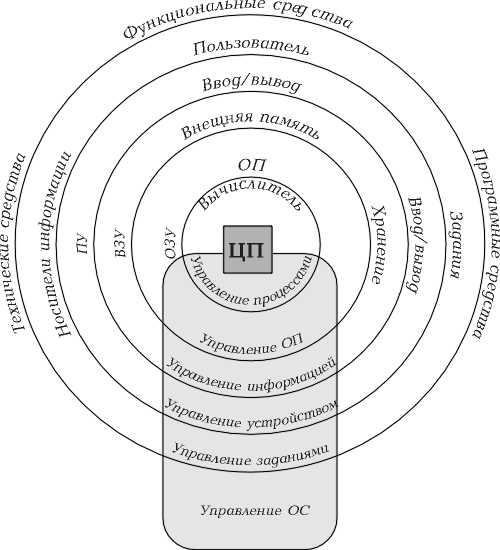 В состав операционной системы входят следующие подсистемы:
Управление процессами.
Управление основной памятью.
Управление внешней памятью.
Управление устройствами ввода/вывода.
Управление файлами.
Защита системы.
Сетевая поддержка.
Командный интерфейс системы.
Управление процессами
Процесс - это программа в стадии выполнения. Процессу необходимы определенные ресурсы, включая процессорное время, память, файлы и устройства ввода/вывода для выполнения своих задач. ОС отвечает за следующие действия в связи с управлением процессами:
создание и удаление процессов;
приостановку и возобновление процессов;
обеспечение механизмов для синхронизации процессов;
обеспечение механизмов для взаимодействия процессов.
Управление основной памятью
Память представляет собой большой массив слов или байт, каждый из которых имеет собственный адрес. Это хранилище данных, к которым обеспечивается быстрый доступ, распределенный между процессором и устройствами ввода/вывода. Основная память - энергозависимое устройство, которое теряет содержимое в случае выключения системы. ОС отвечает за следующие действия в связи с управлением памятью:
ведет учет того, какая часть памяти в настоящий момент занята;
принимает решение о загрузке процессов при освобождении пространства ОП;
распределяет и освобождает пространство ОП в соответствии с действующими стратегиями
Управление внешней памятью
Поскольку основная память (первичная память) энергозависима и слишком мала для размещения всех данных и программ постоянно, ВС должна обеспечить вторичную память для сохранения основной памяти. Большинство современных ВС используют диски как средство оперативного хранения как программ, так и данных. ОС отвечает за следующие действия в связи с управлением внешней памятью:
управление свободным пространством;
распределение памяти;
управление диском.
Подсистема управления устройствами ввода/вывода
Подсистема ввода/вывода состоит из:
системы кэширования - буферирования;
общего интерфейса драйверов устройств;
драйверов специализированных устройств.
Подсистема управления файлами
Файл представляет собой набор взаимосвязанной информации, определенной при создании. Кроме собственно данных, файлы представляют программы, как в исходном, так и в объектном виде. 
Подсистема ОС отвечает за следующие действия в связи с управлением файлами:
создание файлов;
создание и удаление подкаталогов;
поддержку операций для манипулирования с файлами и подкаталогами;
представление файлов во внешней памяти;
выгрузку файлов на другие внешние устройства.
Защита системы
Защита системы предполагает наличие механизма для управления доступом программ, процессов и пользователей к системным и пользовательским ресурсам.
Механизм защиты должен:
различать авторизованное и не авторизованное использование;
определить элементы управления, которые будут задействованы;
обеспечить средства реализации.
Сетевое обеспечение
Распределенная система - набор процессоров, которые не распределяют память или каждый процессор имеет свою локальную память. Процессоры в системе соединены посредством компьютерной сети и обеспечивают пользователям доступ к различным системным ресурсам, позволяющим:
увеличить скорость вычислений;
увеличить объем доступной информации;
повысить надежность.
Сервисы операционных систем:
выполнение программ - способность системы загружать программу в память и выполнять ее;
операции ввода/вывода. Поскольку пользовательские программы не могут исполнять операции ввода/вывода непосредственно, ОС должна обеспечивать некоторые средства для их выполнения;
манипуляции с файловой системой выражаются в обеспечении способности читать, писать, создавать и удалять файлы;
взаимодействие и обмен информацией между выполняющимися процессами на одном компьютере или на различных системах, связанных посредством сети, осуществляется через распределенную память или передачу сообщений;
обнаружение ошибок - гарантия правильности вычислений посредством обнаружения ошибок в процессоре, памяти, устройствах ввода/вывода или в пользовательских программах.
Ядро и вспомогательные модули ОС
 
Наиболее общим подходом к структуризации операционной системы является разделение всех ее модулей на две группы:
ядро  модули ОС, выполняющие основные функции;
модули, выполняющие вспомогательные функции ОС.
Модули ядра выполняют такие базовые функции ОС, как управление процессами, памятью, устройствами ввода-вывода и т. п. Ядро составляет сердцевину операционной системы. Без него ОС является полностью неработоспособной и не сможет выполнить ни одну из своих функций.
Многослойная структура ОС
 
Вычислительную систему, работающую под управлением ОС на основе ядра, можно рассматривать как систему, состоящую из трех иерархически расположенных слоев: нижний слой образует аппаратура, промежуточный  ядро, а утилиты, обрабатывающие программы и приложения, составляют верхний слой системы.
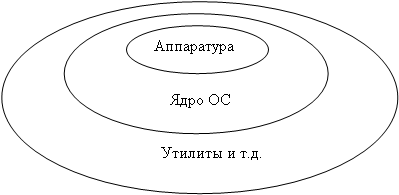 Поскольку ядро представляет собой сложный многофункциональный комплекс, то многослойный подход обычно распространяется и на структуру ядра.
Ядро может состоять из следующих слоев
Структура ядра
Микроядерная архитектура
Суть микроядерной архитектуры состоит в следующем. В привилегированном режиме остается работать только очень небольшая часть ОС, называемая микроядром (рис. 3. 5. Микроядро защищено от остальных частей ОС и приложений. В состав микроядра обычно входят машинно-зависимые модули, а также модули, выполняющие базовые (но не все) функции ядра по управлению процессами, обработке прерываний, управлению виртуальной памятью, пересылке сообщений и управлению устройствами ввода-вывода, связанные с загрузкой или чтением регистров устройств. Набор функций микроядра обычно соответствует функциям слоя базовых механизмов обычного ядра. Такие функции операционной системы трудно, если не невозможно, выполнить в пространстве пользователя
Перенос основного объема функций ядра в пользовательское пространство
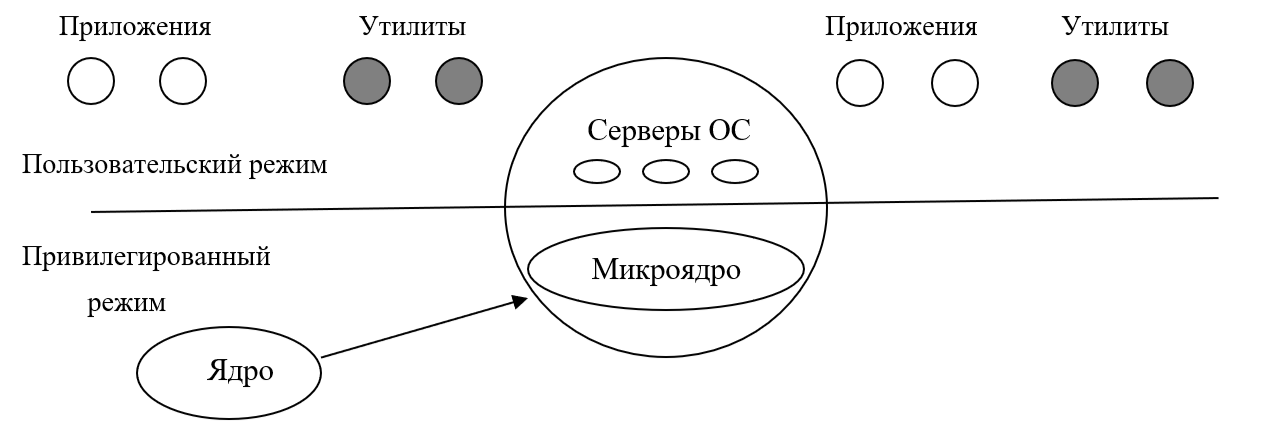 Реализация системного вызова в микроядерной архитектуре
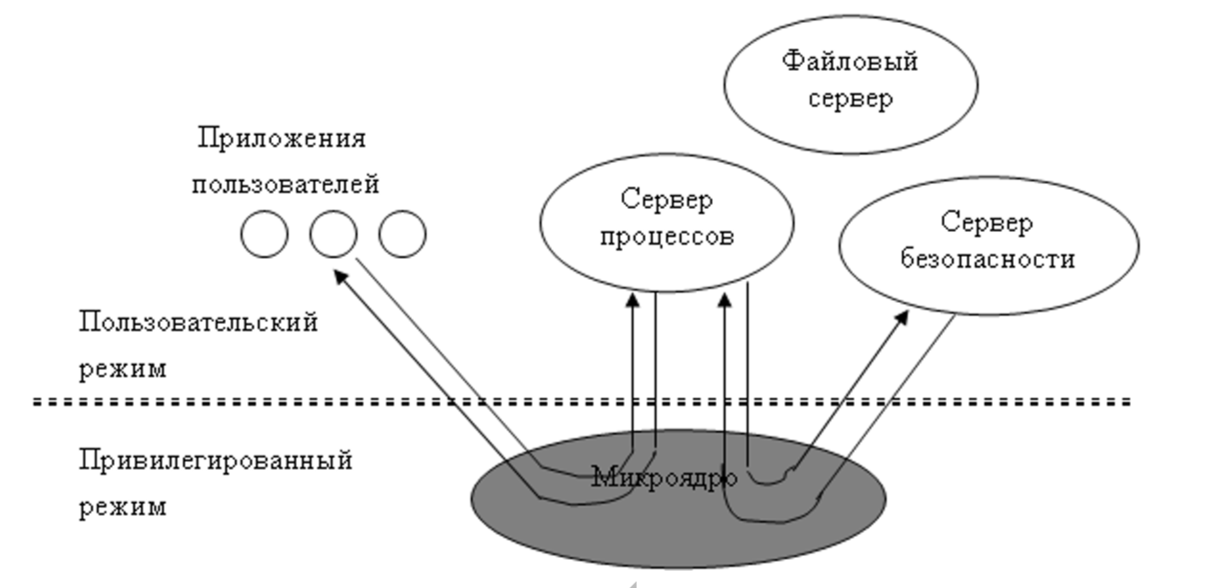 Смена режимов при выполнении системного вызова
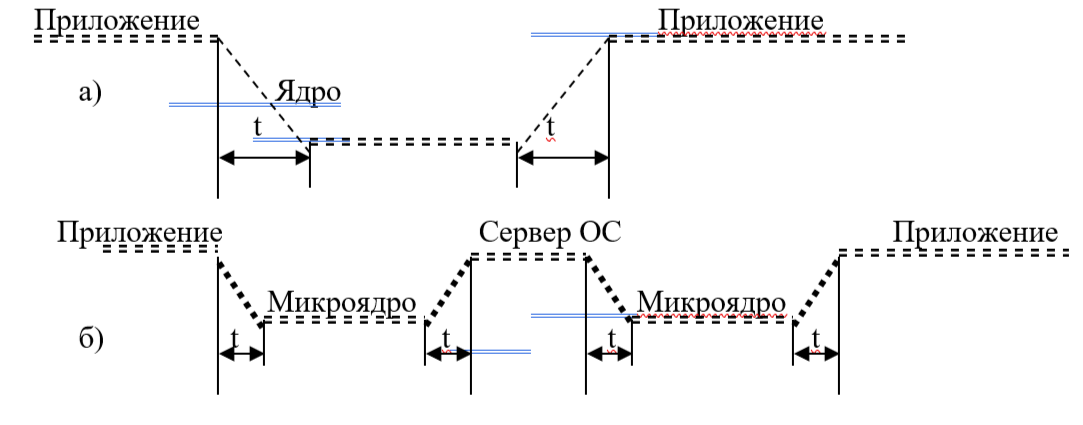